Проект по ОПК Пасха
Выполнила ученица
4 класса 
МОУ  «Первомайская СШ»
Петрова Ксения.
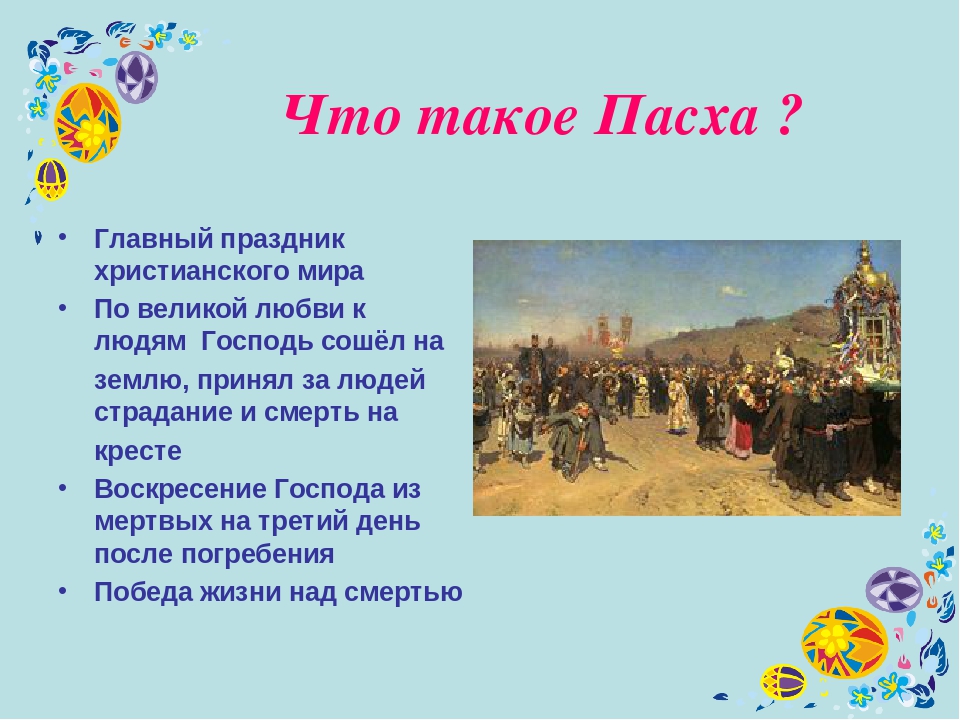 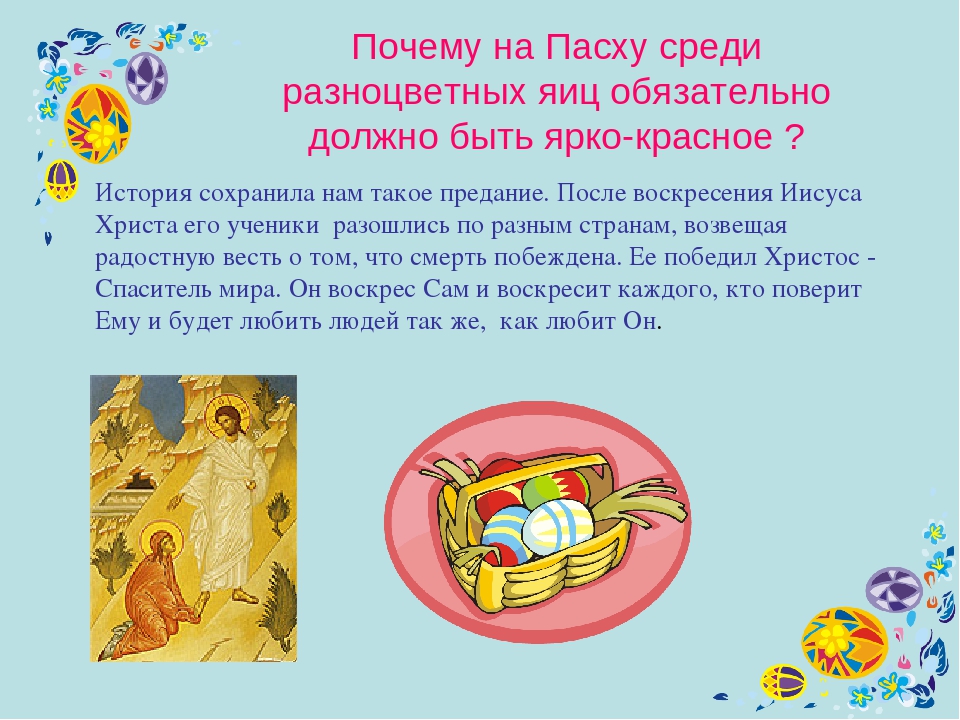 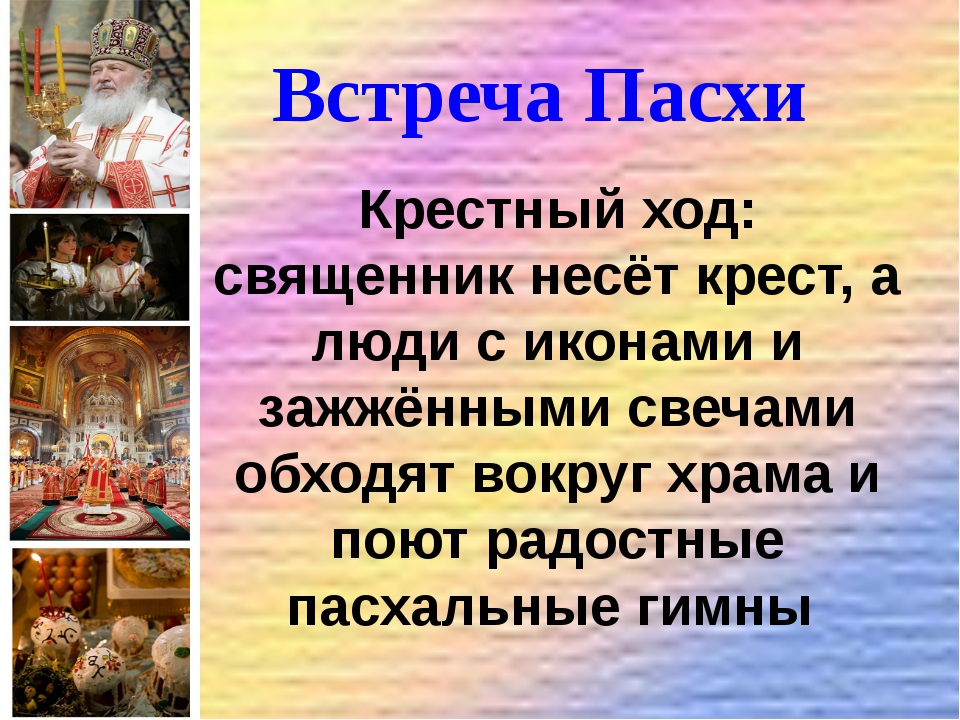 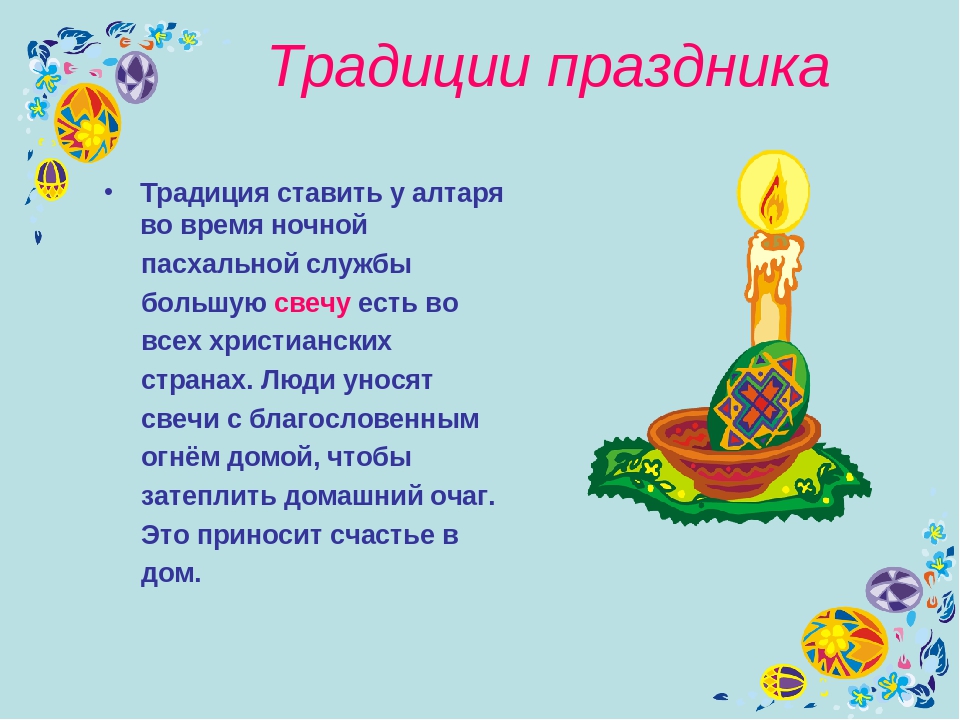 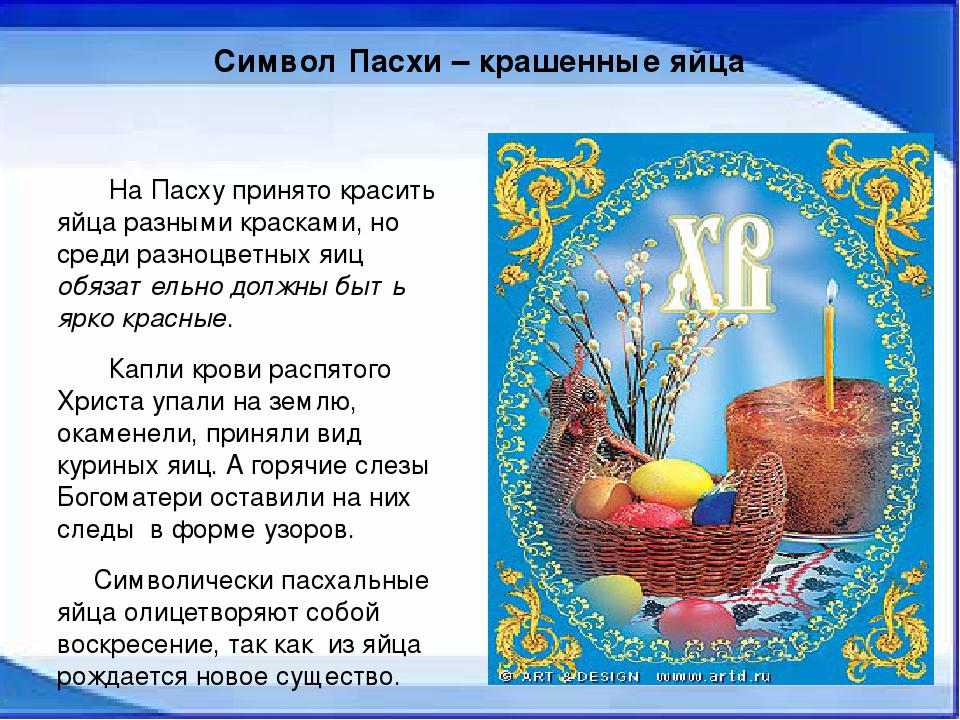 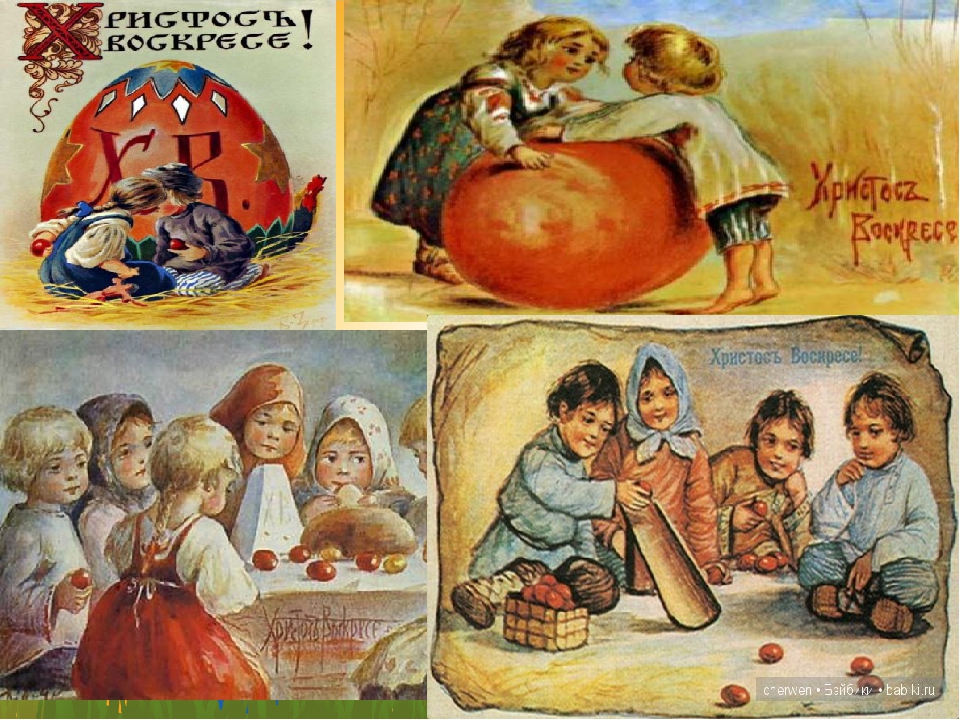 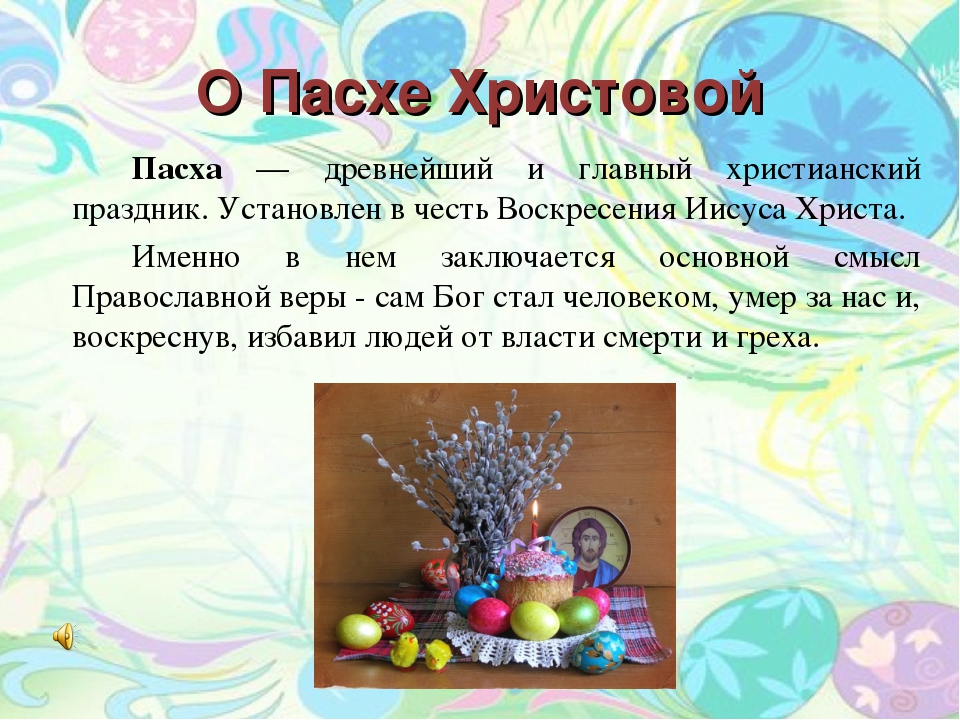 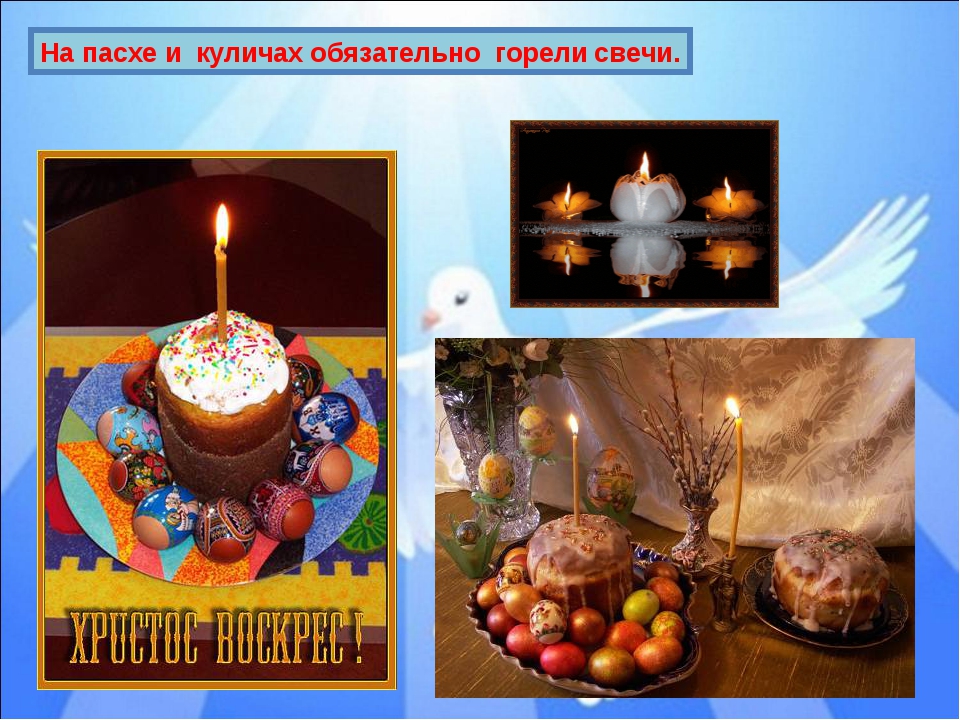 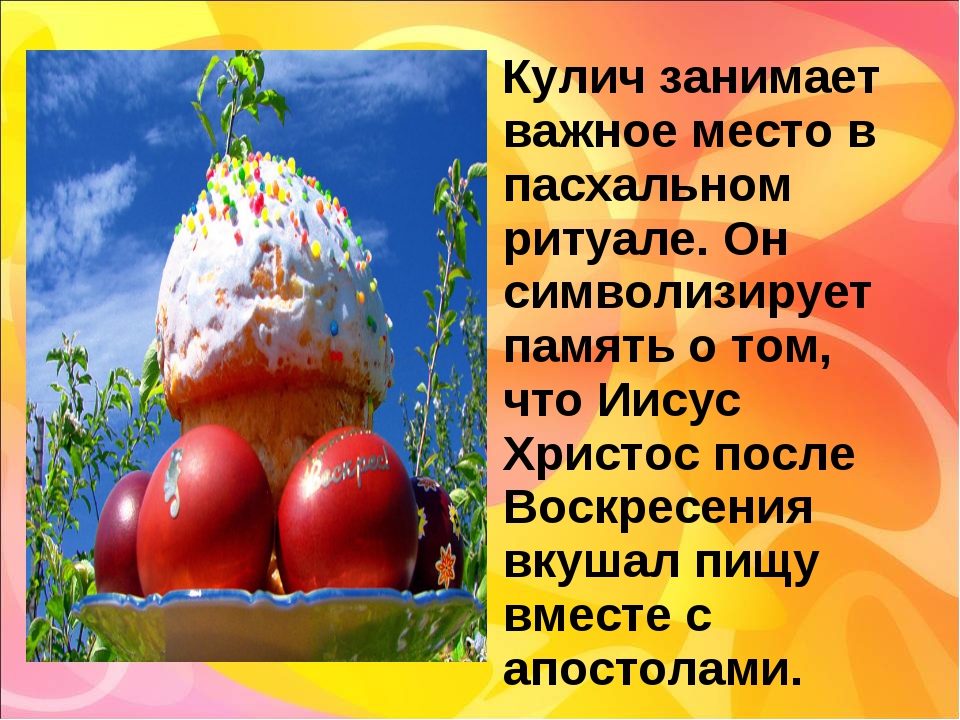 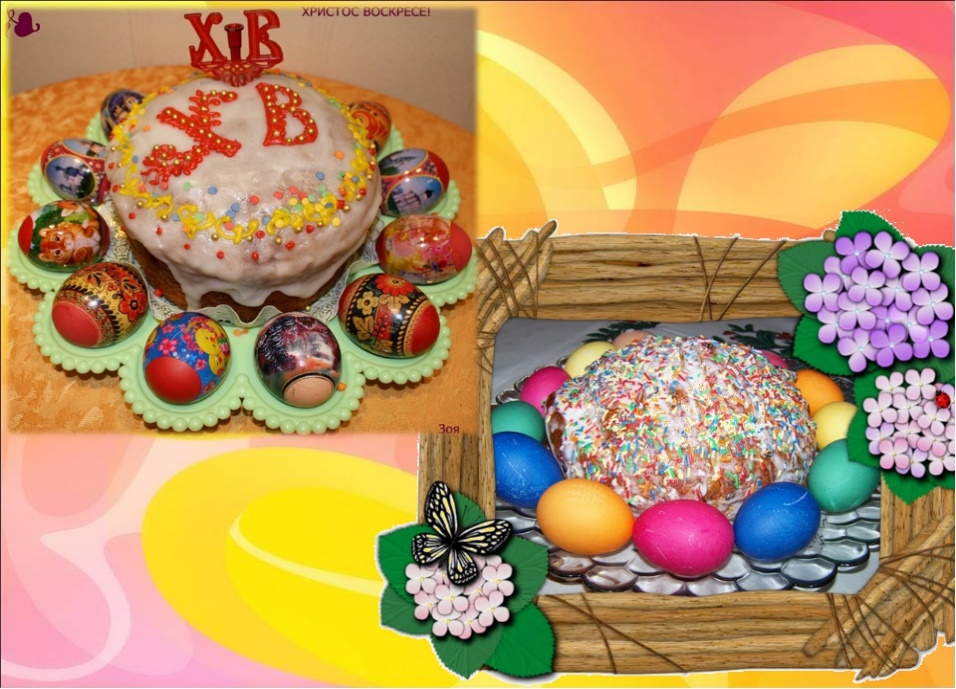 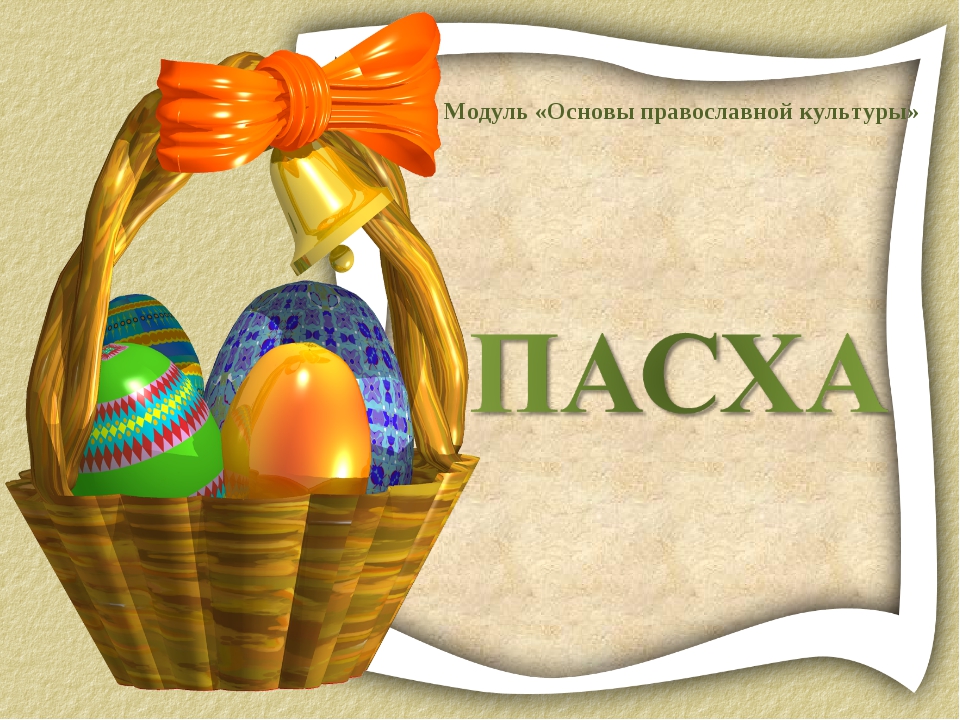 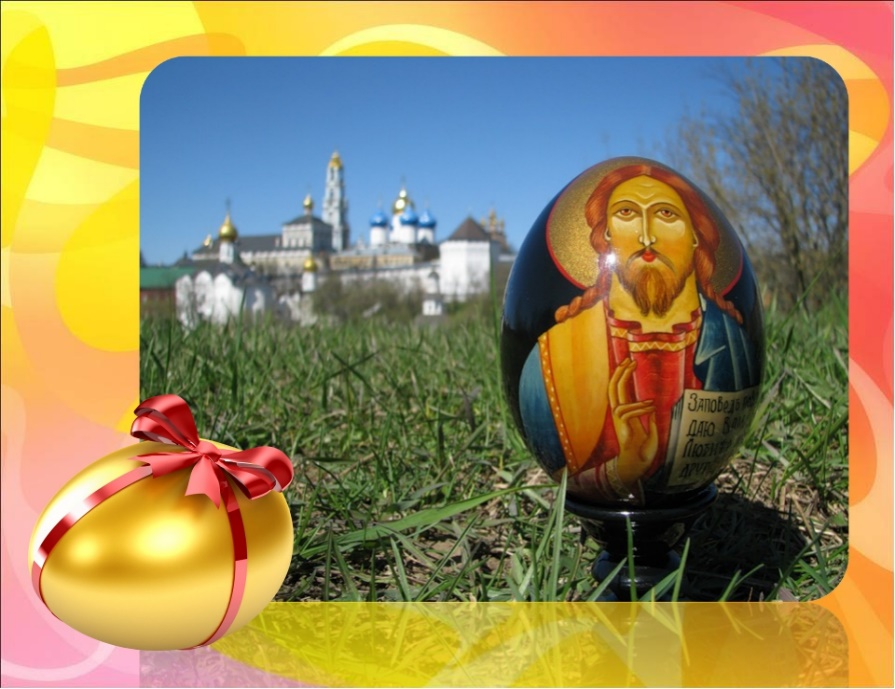 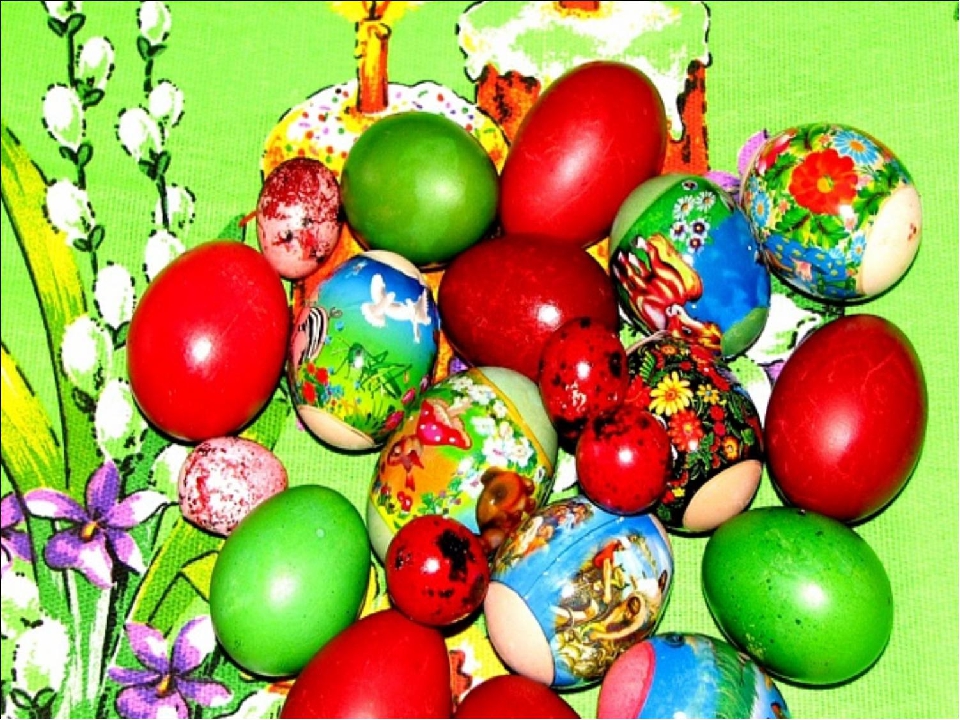 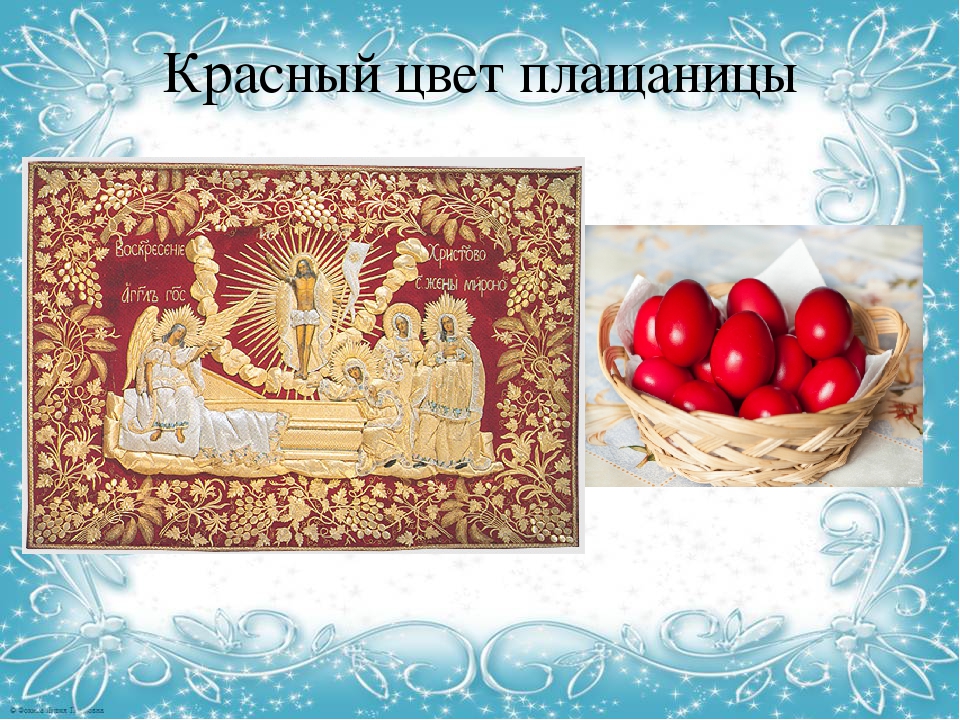 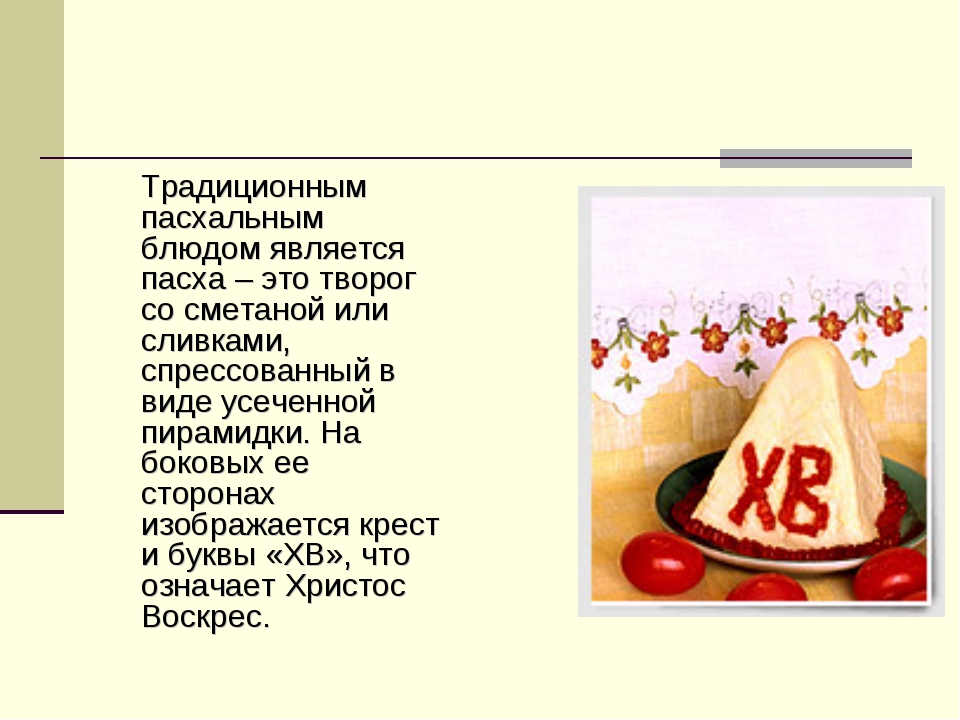 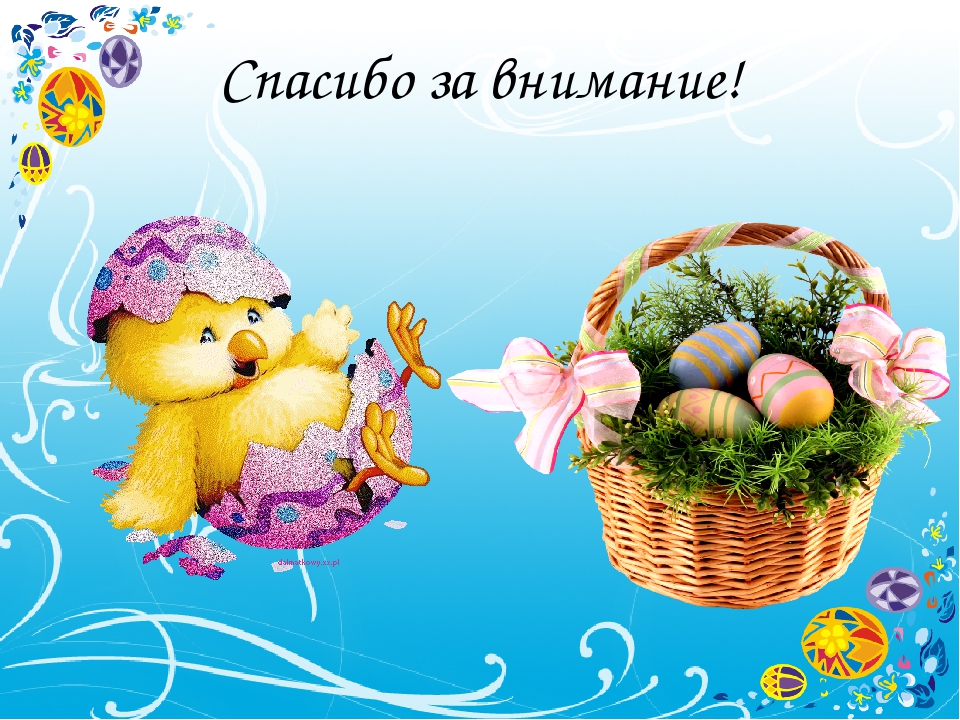